Pre-Health Science: Pathways to Success
Chapter 12: Taking Tests
12.0 Learning Objectives
After reading this chapter, you should be able to do the following:
Outline the importance of memory when studying, and note some opportunities to strengthen memory.
Discuss specific ways to increase the effectiveness of studying.
Articulate test-taking strategies that minimize anxiety and maximize results.
Identify resources that can help you take responsibility for developing your memory and test taking strategies
Recognize how academic success connects to career success
12.1 Taking Tests
Testing is a part of life
Academic tests are similar to real-life tests in the following ways:
They help us measure our progress toward mastery of a particular skill
They are not a representation of how smart, talented, or skilled we are but rather are a measurement only of what we know about a specific subject at a specific point in time.
They are extraordinary learning opportunities.
Academic tests in college maybe different from those you took in other school settings
12.1 Taking Tests
How confident are you in preparing for and taking tests? 
Take the quick survey in Section 12.1 to find out.
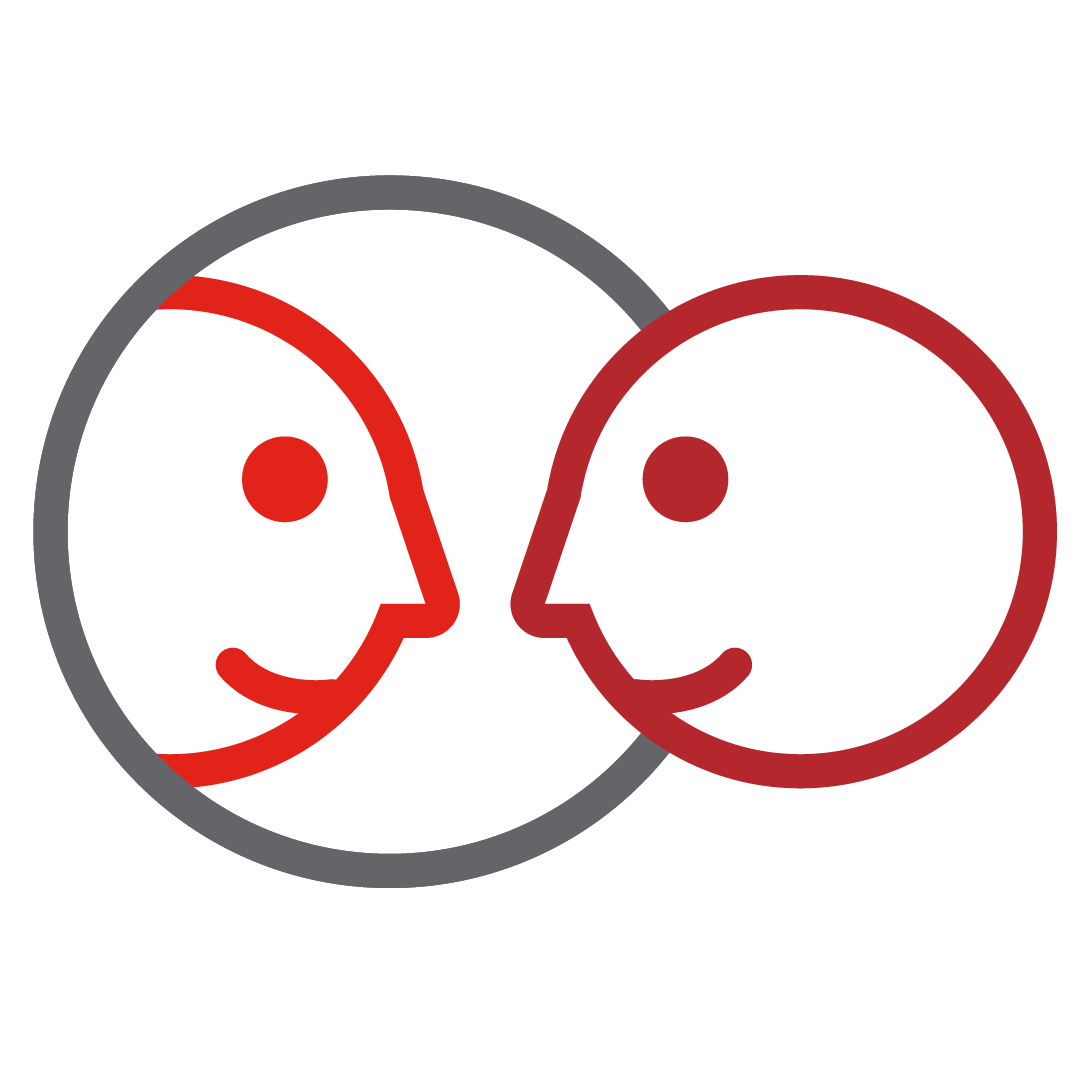 12.2 Your Purpose and Past Provide Focus
Reflect on how your understanding changes over time. Visit Section 12.2 to determine how the chapter concepts relate to you right now.
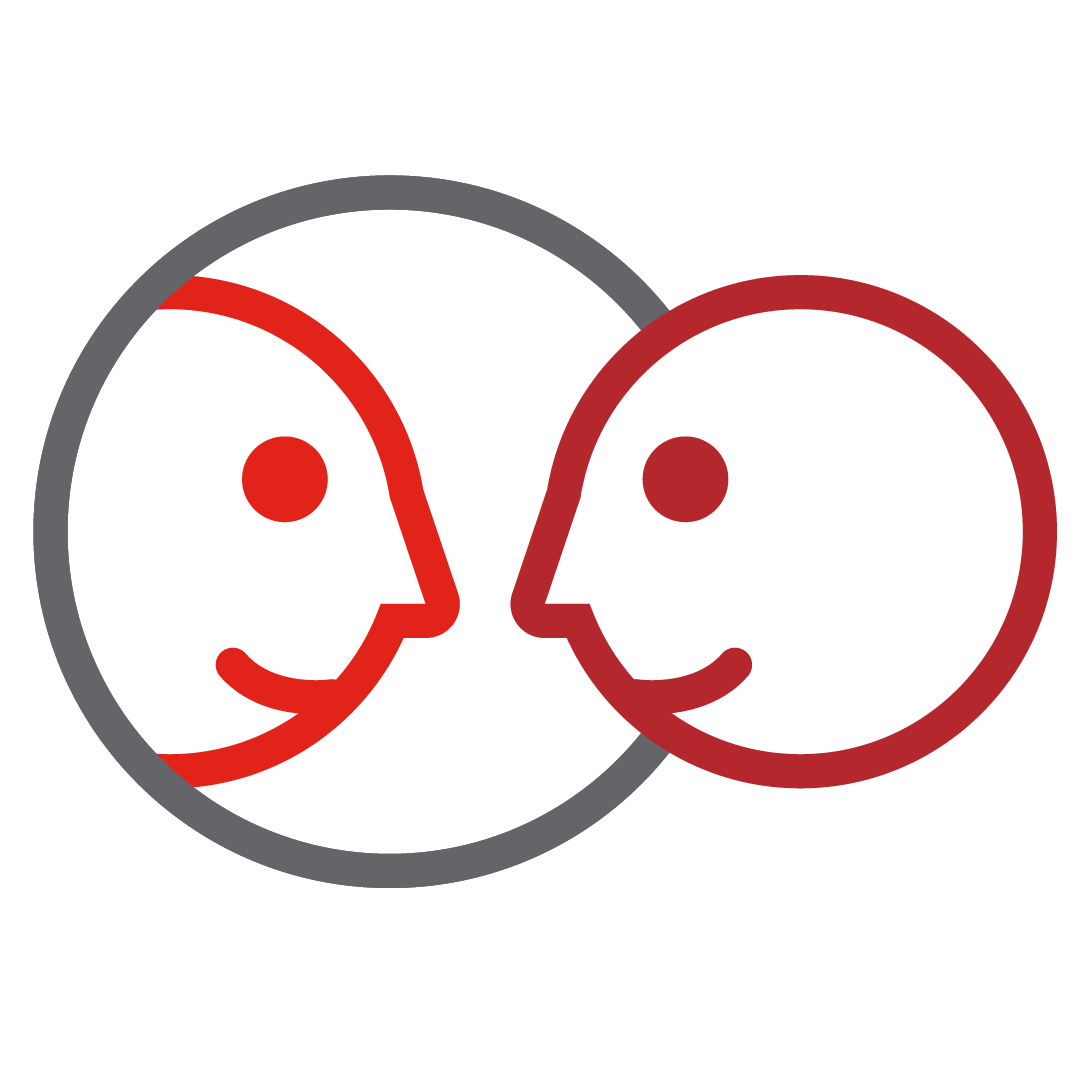 12.2 Your Purpose and Past Provide Focus
Effective studying starts with prep!
Learn from past tests in 3 main steps:
Reflect on your assessment (test, exam, assignment, etc.) results
Correct your wrong answers and fill knowledge gaps
Integrate your assessment into your study guide
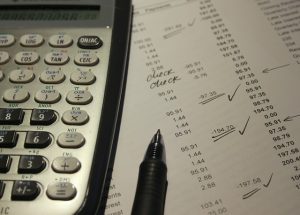 Photo by Lucia Grzeskiewicz, Pixabay License
12.2 Your Purpose and Past Provide Focus
12.3 Study Strategies – Know the Format
Strategies for different types of tests available in Section 12.3:
12.4 Study Strategies—Know the Question Types
Study strategies for the various types of questions, available in Section 12.4
12.5  Effective Studying
Regularly blocking time for studying will reduce stress 
Ongoing process; not just days before assessment
Study every day	
Gather learning materials
Apply / visualize
Cement your knowledge
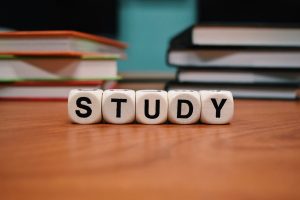 Photo by WOKANDAPIX, Pixabay License
12.5  Effective Studying
Studying in course units
Write outline/summary in your own words, every couple weeks
Compare unit outline and summary; are you confident in your understanding?
Studying before an exam
Come up with some tough “open-ended questions” for yourself
Attend review sessions
Pay attention to what professor emphasized in class
12.6  Taking Action—Strategies for Math Tests
12.7 Group Studying
Studying in groups is mostly very effective
New perspectives 
Helps you remain accountable for contribution
Strongest way to retain content is to “teach” it to someone else
Few members 
Quality members
Complementary skills; use each other’s strengths
12.8 Taking Action for Test Anxiety
Be prepared
Eat well and get a good night’s sleep
Flip the script on negative thoughts 
Focus on your own success
Apply active stress reduction techniques 
Visit Section 12.8 for a thought activity related to test anxiety
12.9 Career Connection
Visit Section 12.9 for questions that will help you reflect on how effective studying will prepare you for your future career.
12.10 Fanshawe Resources
Fanshawe has many resources available to help you study, prepare for tests and help you manage test anxiety that begins to negatively affect your school success. 
Visit Section 12.10 to review resources available to you.
12.11 Knowledge Check
Key Takeaways
Review previous assessments and learn from mistakes
Frequently study; do not cram
Apply/visualize the material to help retain
Create summaries in your own words
Group study can help 
Different assessments require different strategies
Math/science requires different prep than other courses
Test anxiety can be managed with help
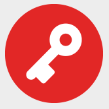 12.11 Knowledge Check
Do you feel prepared to study effectively? 
Visit Section 12.11 to answer the reflection questions and complete the exercises.
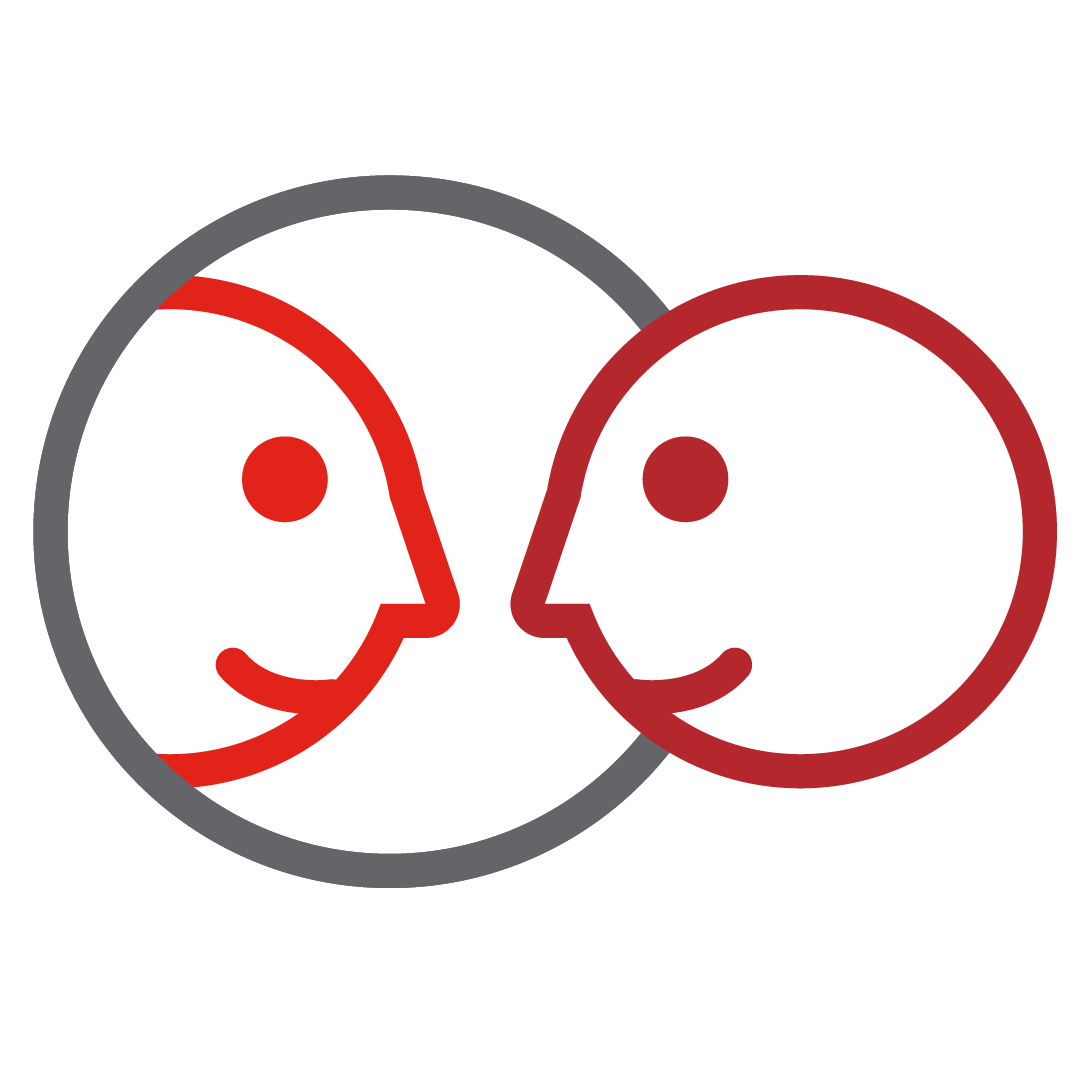